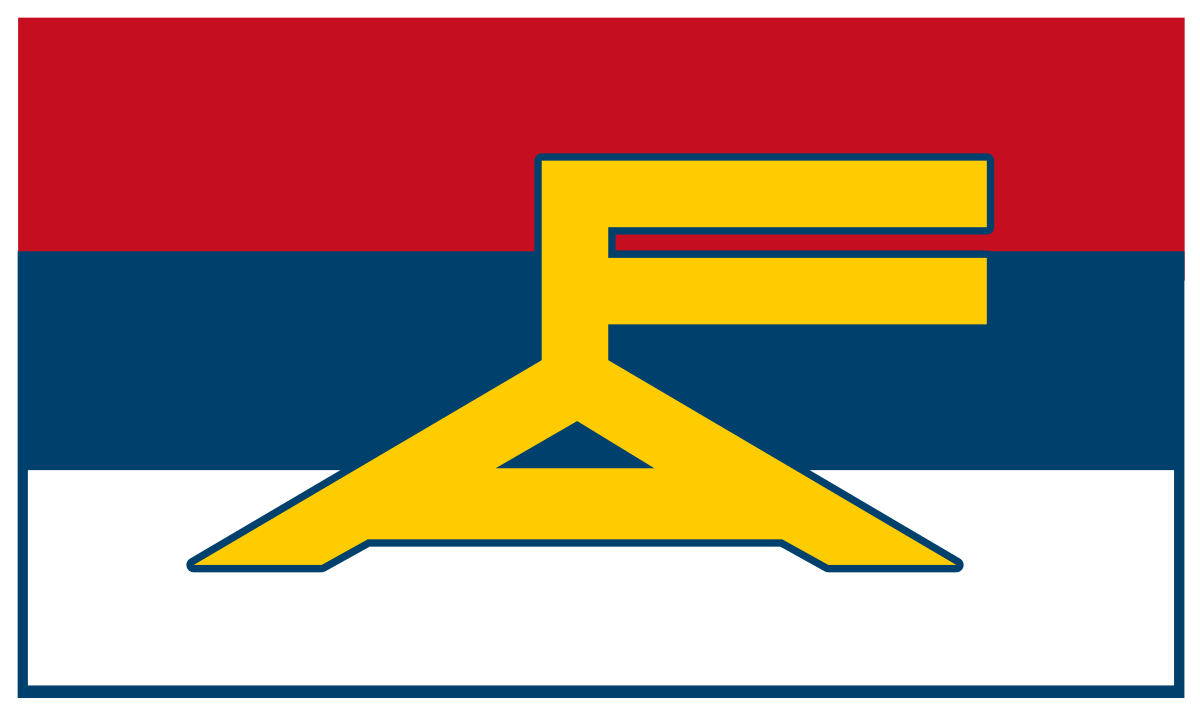 Frente Amplio
Propuestas para el Turismo 
2025-2030
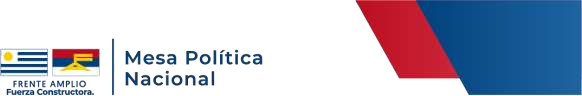 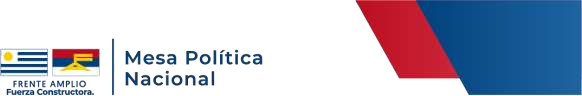 ¿Cómo trabajamos?
El Frente Amplio cuenta con una Comisión Nacional de Programa encargada de la elaboración de las bases programáticas.  Existe una Unidad Temática (UTT) específica y permanente para el turismo. 

La UTT cuenta con empresarios, trabajadores, directores de turismo, ex directores, consultores nacionales e internacionales, profesionales, docentes, investigadores, estudiantes, miembros de organizaciones civiles, entre otros. 

Participó del documento “Propuesta para un Plan Estratégico Nacional en respuesta al impacto de la pandemia”, coordinado por el Dr. Tabaré Vázquez presentado al presidente Dr. Lacalle Pou en 2020 con varias propuestas para sostener el turismo en pandemia.

El Programa del FA incluye aspectos ambientales, de ordenamiento territorial, transporte, inteligencia artificial, entre otros que influyen directamente en el turismo.
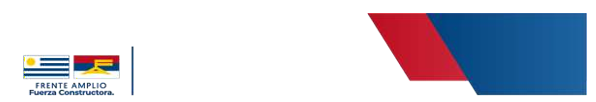 Propuestas Prioritarias
Para el FA el turismo es una de las prioridades establecidas en el Programa de Gobierno. 

Liderazgo público de la política y la gestión turística en el país a través de un MINTUR fortalecido,  de la planificación, la profesionalización y la interinstitucionalidad. Sin olvidar la búsqueda permanente de fórmulas adecuadas para el trabajo público-privado. 

Apoyo a mipymes y al empleo calificado con asistencias técnicas, fiscales y crediticias. Reducción de costos en los procesos de formalización, impulso al acceso a beneficios de inversión a las mipymes. Se trabajará en perfeccionar el mecanismo de promoción y exoneración de inversiones.

Turismo como derecho humano al ocio y recreación: turismo social e inclusivo con enfoque de género y en las diversidades. 

Fondo de Apoyo al Sector para fortalecer las capacidades de gestión que contemplen al menos dos líneas de acción: apoyo a empresas en situaciones de emergencia, y que desarrolle el Programa de Turismo Interno relacionado al SNTS que mantengan un mínimo de demanda interna ante shocks externos.
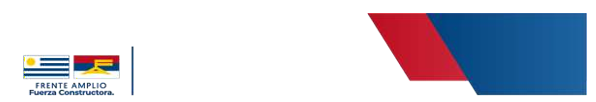 Desarrollo de modelos de turismo pilotos y escalables regenerativos. Impulsar herramientas que estimulen la economía circular y el turismo regenerativo además de infraestructuras necesarias, como saneamiento de Termas de Daymán.  El Ordenamiento Territorial es un factor fundamental en el Programa del FA: 

Incorporar al sector turístico a procesos de digitalización y transformación digital de forma amplia, generando de forma interinstitucional medidas de facilitación, asistencia, y beneficios financieros para abordar los cambios necesarios e ineludibles. 

Apoyar y capitalizar el proceso de Montevideo como Destino Turístico Inteligente, analizando y estimulando – de corresponder- su aplicación en otros destinos estratégicos del país donde se considere pertinente y viable. 

Desarrollar el Sistema Nacional de Capacitación Turística incorporando instituciones de educación formal y otras instituciones relacionadas. Se propenderá a estimular la investigación, la certificación de saberes de los trabajadores y una amplia discusión sobre las capacidades necesarias en el desarrollo del turismo.

La búsqueda permanente de incrementar la conectividad aérea y fluvial –principalmente de malla regional y multimodal- con la necesaria inversión pública y privada, así como los aspectos de seguridad correspondientes. Retomar el proyecto de terminal de cruceros. 

La promoción internacional y nacional debe profesionalizarse con equipos propios de las instituciones y externos que den continuidad y certezas a al esfuerzo país por posicionarse en el exterior basado en inteligencia de mercado.